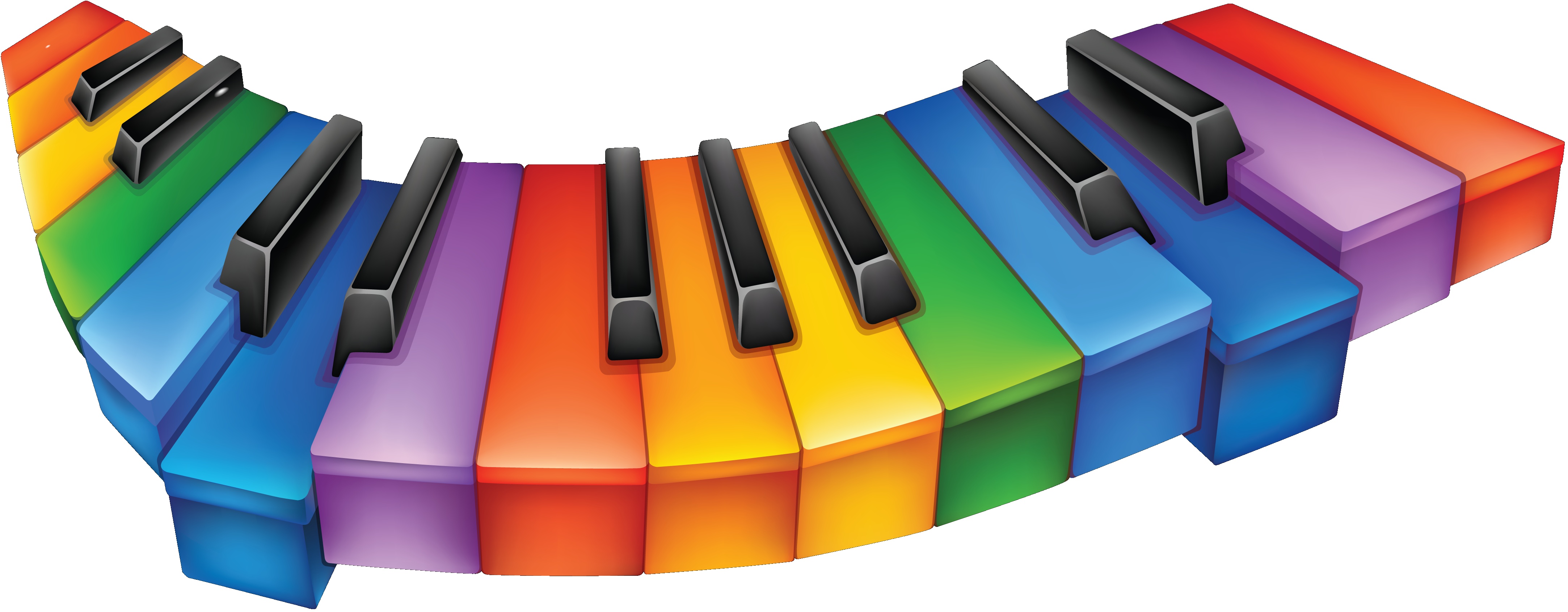 Музыкальная азбука
Подготовила Гоголева М.Ю. , учитель музыки 
ГОУ ЯО Центр помощи детям, 
г. Ярославль
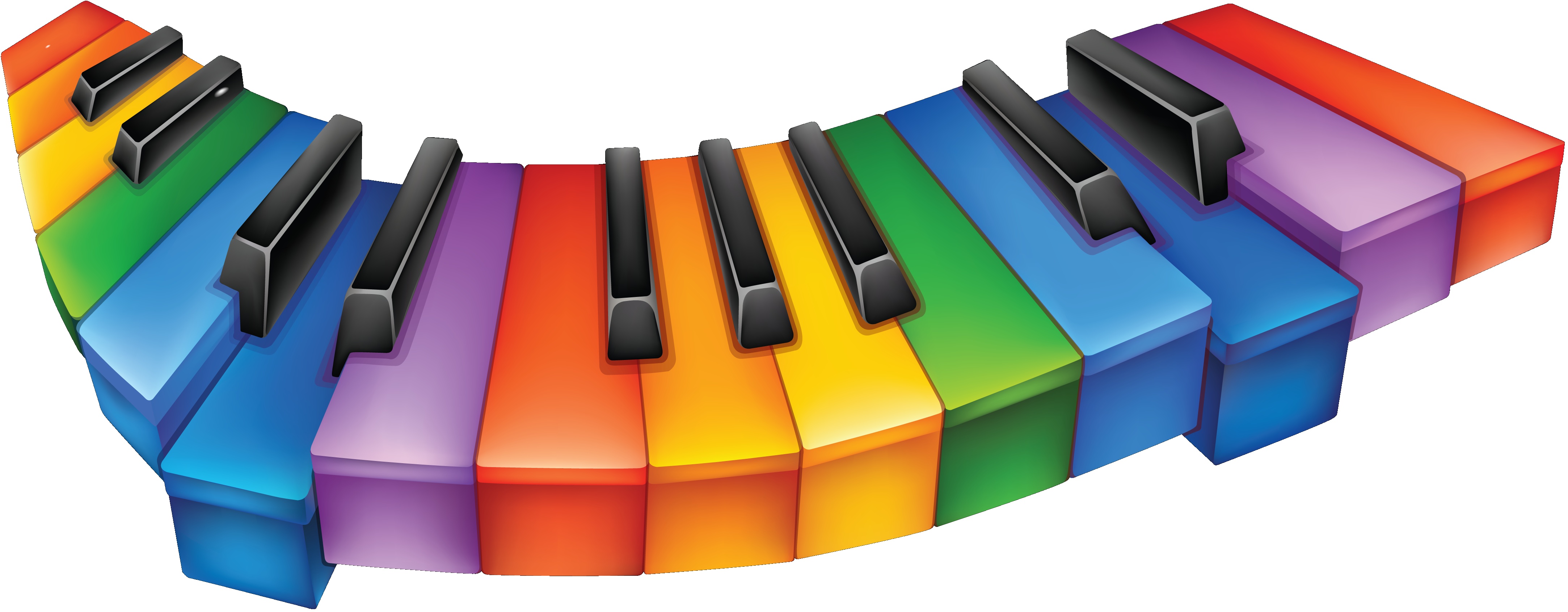 Сегодня на уроке мы узнаем, откуда произошли  ноты. 
	Ноты придумали не сразу. В далеком
	прошлом…..
	В Древней Греции музыку записывали при помощи букв  алфавита.
   	В средневековой Европе  для этого использовали специальные значки , которые назывались - невмы. Они выглядели как точки, черточки и запятые.
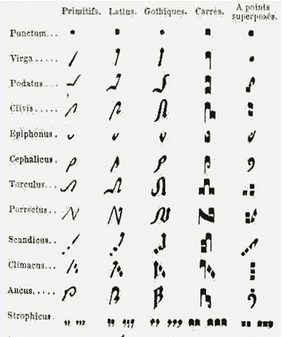 Нелегко было разобраться в таких крючках и завитушках. Притом ноты эти не перепечатывали, как в наши дни,  а переписывали. Переписчики в музыке не очень разбирались, и много мелодий было испорчено до неузнаваемости. 
	Так продолжалось до тех пор, пока не придумали нотоносец, или нотный стан — пять горизонтальных линеечек, на которых и разместились нотные знаки.
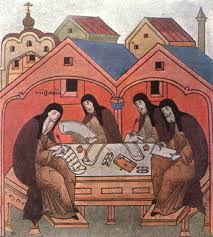 А произошло это в начале XI века. Итальянский монах Гвидо д' Ареццо — 
	Гвидо Аретинский (992—1050), музыкант и учитель пения из города Ареццо, нарисовал самые первые линеечки, по которым, словно по ступенькам, вверх и вниз побежали нотные знаки.
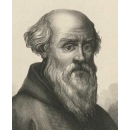 Правда, сначала линеечек было не пять, а четыре, и все они были разного цвета. Зато теперь у каждого музыкального знака-ноты появилась уже и графически зафиксированная высота.
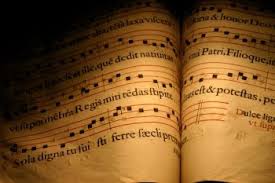 Такие знаки-символы стали называться нотами. 
	Ноты (от латинского notatio, что означает «записывание, обозначение», знак) стали размещать как на самих линиях, так и между ними. 
Ноты похожи на маленькие головки-овалы.
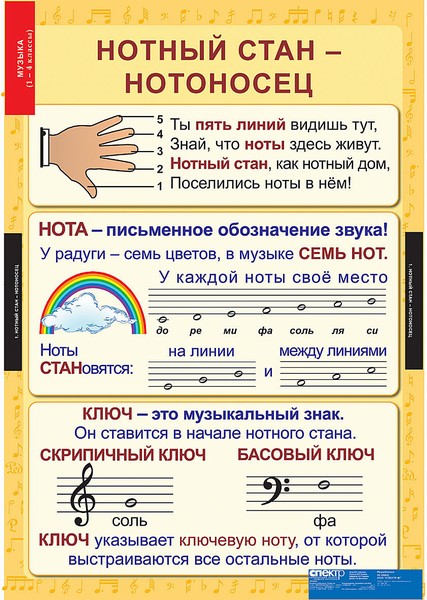 Длительность звука обозначается белой или черной головкой ноты, а по расположению ноты на нотном стане можно определить его высоту.
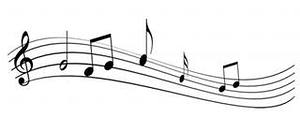 Ноты нужно было как-то назвать. Чтобы легче было запомнить названия звуков, Гвидо велел своим ученикам-хористам разучить молитву-гимн в честь святого Иоанна, который считался покровителем  музыки и певцов. 
Для этой молитвы Гвидо сочинил новую мелодию, в которой каждая последующая стихотворная строчка начиналась на ступень выше предыдущей. А каждый первый слог новой строчки стал названием новой ноты. 
	Вот и получили ноты свое первое название: 
	Ut, Re, Mi, Fa, Sol, La — по начальным слогам первых шести слов молитвы-гимна.
Со временем слог Ut заменили на слог Do, а также появилось название еще для одного звука-ноты — Si, составленного из первых букв словосочетания Sancte Iohanne — Святой Иоанн. Так появился единственный на земле международный язык — язык нот, который ныне понимают все музыканты мира:
   ДО—РЕ—МИ—ФА—СОЛЬ—ЛЯ—СИ
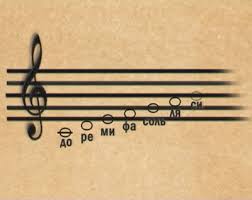 Это великое изобретение сделало музыкальную память человека  вечной и необъятной. Музыка записанная нотами на бумаге, может быть прочитана где угодно, кем угодно и когда угодно.
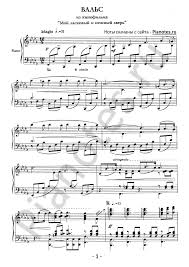 Есть всего семь нот на свете-
До, ре, ми, фа, соль, ля, си.
Ты запомни ноты эти
И в тетрадку занеси.
 
ДО—РЕ—МИ—ФА—СОЛЬ—ЛЯ—СИ
                                          
                                              (Н. Кончаловская)
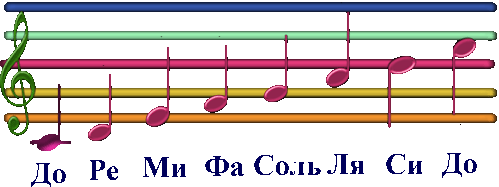 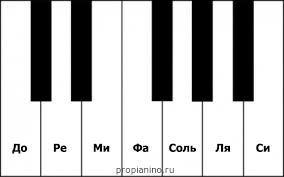 Флеш-пианино  http://www.thevirtualpiano.com/VPiano3b.swf
Кроссворд
ОТВЕТ
1
н
о
т
ы
Как называются значки, которыми записывается музыка?
Молодец!
ОТВЕТ
2
С
Е
м
Ь
Сколько нот в музыкальной азбуке?
Молодец!
УГАДАЙ   НОТЫ
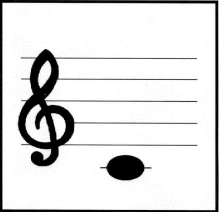 си
ля
ре
ми
до
фа
соль
Молодец!
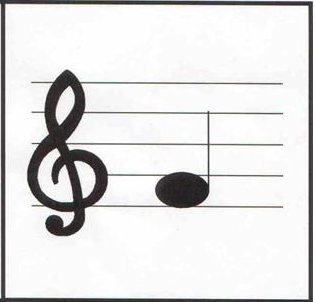 си
ля
ре
ми
до
фа
соль
Молодец!
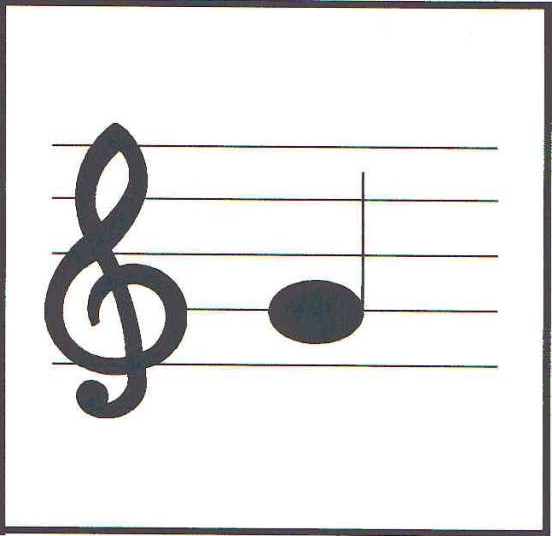 си
ля
ре
ми
до
фа
соль
Молодец!
Расставь ноты на нотный стан и назови их
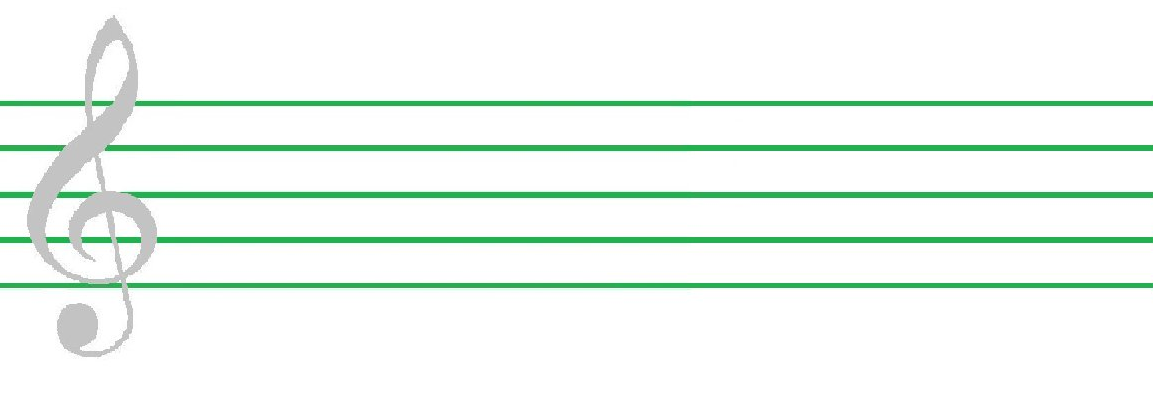 ___
Молодец!
Прочитай слово
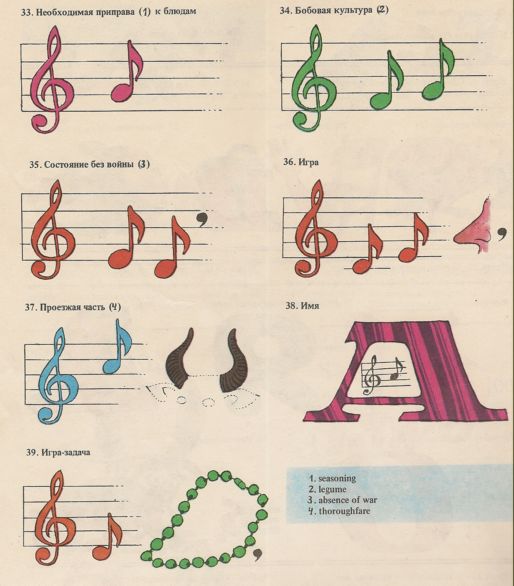 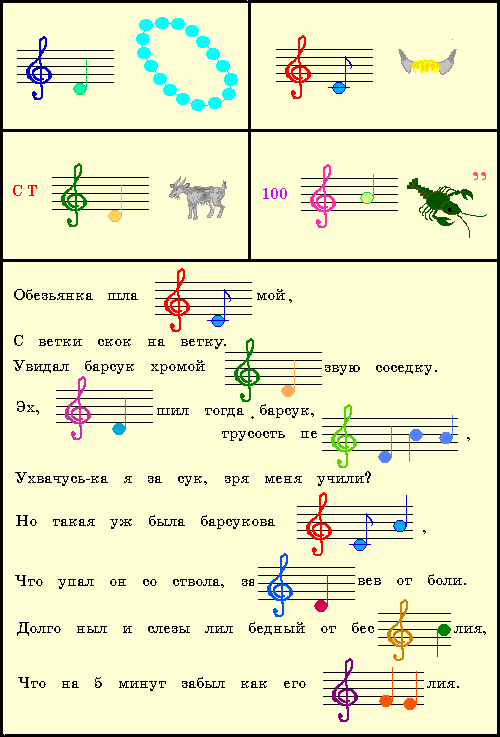 Молодец!
До скорых встреч, дружок!
СПИСОК  ИСПОЛЬЗОВАННЫХ ИНТЕРНЕГ ИСТОЧНИКОВ
http://www.flashplayer.ru/play_229.php
https://www.google.com/search?q
http://900igr.net/datai/muzyka/Noty-rojal.files/0001-001-Detskie-noty.jpg  изображение нота до
http://900igr.net/datai/muzyka/Noty-rojal.files/0003-002-Re.jpg изображение  нота ре
http://900igr.net/datas/muzyka/Noty-rojal.files/0005-005-Fa.jpg изображение нота фа
http://900igr.net/datai/muzyka/Noty-rojal.files/0008-007-Si.jpg изображение нота си
http://900igr.net/datai/muzyka/Noty-rojal.files/0006-005-Sol.jpg изображение нота соль
http://smol-dmsh1.ru/wp-content/uploads/2014/10/%D0%9D%D0%BE%D1%82%D1%8B.jpg изображение  первые ноты
http://images.myshared.ru/466421/slide_8.jpg изображение  невмы
http://istlit.ru/uploads/posts/2013-04/1365440953_031912.jpg изображение  переписчики нот
http://1.bp.blogspot.com/-ka_Gfgs3S50/UkH_NLs5jMI/AAAAAAAAAJ8/gIEEEFkCwlE/s1600/3-Guido_dArezzo.png изображение Гвидо д' Ареццо 
http://propianino.ru/wp-content/uploads/2012/01/Image-1.png    изображение фортепианной клавиатуры
http://img1.liveinternet.ru/images/attach/c/4/82/276/82276301_0_8425f_9941ec28_L.png изображение ноты
http://2.bp.blogspot.com/-Dv1JEQA1W50/T-WXX09GvBI/AAAAAAAAANE/w0cFB5KPAxs/s1600/notyi+.gif
         изображение звукоряд
 http://www.xn--b1aesdbrr2d4cr.xn--p1ai/NACH_SKOOL/MUZK/N314/images/muzika_p1.jpg
изображение  нотный стан
СПИСОК  ИСПОЛЬЗОВАННЫХ ИНТЕРНЕГ ИСТОЧНИКОВ
http://s019.radikal.ru/i603/1301/f6/3af639c2fa94.jpg изображение нотный стан
http://allforchildren.ru/rebus/rebus7/7-004.gif изображение  ребусы
http://www.moldovenii.md/resources/files/images/notemuzica/DogaVals1.gif  ноты  вальса «Мой нежный ласковый зверь»